Human Resources for Operations Managers
CHAPTER 3: WHMIS 2015
Unless otherwise noted, this work is licensed under a Creative Commons Attribution-NonCommercial-ShareAlike 4.0 International (CC BY-NC-SA 4.0) license. Feel free to use, modify, reuse or redistribute any portion of this presentation.
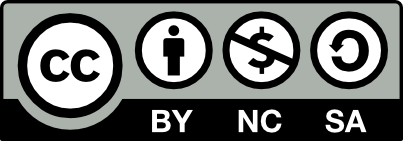 Learning Outcomes
Upon successful completion of this chapter, you will be able to:

Explain the three elements that make up WHMIS 2015.
Identify the pictograms associated with product labels.
Describe the difference between a workplace label and a supplier label.
3.1 An Introduction To WHMIS 2015
WHMIS, or the Workplace Hazardous Materials Information System, is designed to protect workers from the health effects of exposure to hazardous products.

As part of the workplace safety program, employers are responsible for ensuring their workers are protected from hazardous products, previously referred to as controlled products.
[Speaker Notes: Globally, there has been a move to align all hazardous product legislation to create uniformity. As such, the GHS, or the Globally Harmonized System of Classification and Labelling of Chemicals, was created to support such uniformity. 

In 2015, Canada updated its WHMIS legislation to what is known as WHMIS 2015 to align with GHS]
3.2 Hazards Groups, Classes, And Categories
Within WHMIS 2015, there are two types of hazard groups; physical and health hazards.

 Additionally, these two hazard groups are further broken down into hazard classes and hazard categories.
[Speaker Notes: Hazard Classes - Within each group, there are classes which are essentially groupings of like chemicals. There are 19 classes of chemicals within the physical hazards group and 12 classes of chemicals within the health hazard group. 

Hazard Categories - Each hazard class contains a hazard category. A hazard category identifies the severity of hazard and tells us just how hazardous the product is. Although each hazard class contains a minimum of one hazard category, it is possible for a hazard class to contain numerous hazard categories.]
3.3 The Three Elements Of WHMIS 2015
There are three essential elements that make up WHMIS 2015.

Labels
Safety Data Sheets (SDS)
Education and Training
[Speaker Notes: Labels - The first element of WHMIS 2015 focuses on the label attached to a hazardous product. There are two types of labels in WHMIS 2015. The supplier label is affixed to the hazardous product by the supplier prior to the product arriving at the workplace.

**Pictograms are graphics that help the worker to instantly recognize the type of hazardous product they are working with and the immediate hazard, such as a corrosive material. Pictograms can be found on the safety data sheet, or on the supplier label attached to the hazardous product.

Safety Data Sheets (SDS) - The second element of WHMIS 2015 focuses on Safety Data Sheets. Before a supplier ships a hazardous product to a workplace, they are responsible for attaching a Safety Data Sheet. Once received by the workplace, the employer must make the new data sheet available to all workers 24 hours a day, 7 days a week, in an accessible area. 

Education and Training - The third element of WHMIS 2015 is education and training. Whether it is an existing employee or a new hire, everyone must have WHMIS 2015 training. Equally important is the training record. Every employer must ensure they can quickly and easily access training records for all safety training programs, including WHMIS 2015.]
3.4 Routes Of Entry
Workers may not think about the ways in which a hazardous product could enter their body. There are four routes of entry: inhalation, ingestion, absorption, and injection.
[Speaker Notes: Review the information provided by the Canadian Centre for Occupational Health and Safety (CCOHS) on the 4 routes of entry.]
3.5 Roles And Responsibilities I
The Supplier
The supplier is responsible for correctly categorizing the product they supply to the customer, and if it is found to be a hazardous material, the supplier must attach a supplier label to the product and provide the customer with a Safety Data Sheet (SDS).
3.5 Roles And Responsibilities II
The Employer

As with most safety legislation, the employer has specific requirements under WHMIS 2015. If a hazardous product is used in the workplace, the employer is required to:

Educate  and train workers on the hazards and safe use of products.
Ensure that hazardous products are properly labelled.
Prepare workplace labels, as needed.
Prepare SDSs, as necessary (e.g., if an employer manufactures a hazardous product that is used on-site).
Provide access to up-to-date SDSs to workers.
Ensure appropriate control measures are in place to protect the health and safety of workers.
3.5 Roles And Responsibilities III
The Employee


As workers are part of the Internal Responsibility System (IRS), they have responsibilities under WHMIS 2015. Some of the workers responsibilities include participating in training sessions, wearing the provided personal protective equipment when working with hazardous products and reporting any containers that are missing labels to their supervisor.
3.6 Transportation Of Dangerous Goods
Specific legislation, know as the Transportation of Dangerous Goods Act is designed to address the movement of dangerous goods from one location to another. 

As stated by the Canadian Centre for Occupational Health and Safety (CCOHS), “The purpose  of the Transportation of Dangerous Goods (TDG) Act and Regulations is to promote public safety when dangerous goods are being handled, offered for transport or transported by road, rail, air, or water (marine).
[Speaker Notes: While WHMIS 2015 addresses the handling of hazardous products in the workplace, it does not cover the transportation of dangerous goods.]
3.7 Key Takeaways
If an employer is to ensure an employee’s “right to know” as describe in occupational health and safety legislation, WHMIS 2015 knowledge is an important part of that responsibility. 

An employee must be informed of the hazardous products they are working with, how to handle them, the PPE to be worn around them, how to store them, and the first aid to be administered in case of a workplace incident.

WHMIS 2015 must be a part of every new employee onboarding session and part of every employee’s ongoing safety training.